Extended examples of fixed and random effects models for panel data using Stata
Dr Kevin Ralston
University of Edinburgh
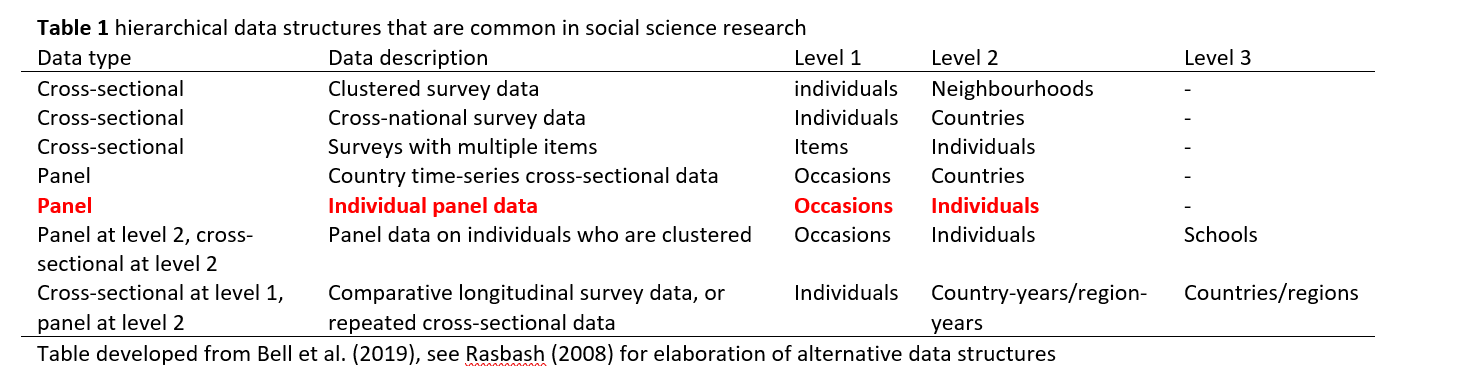 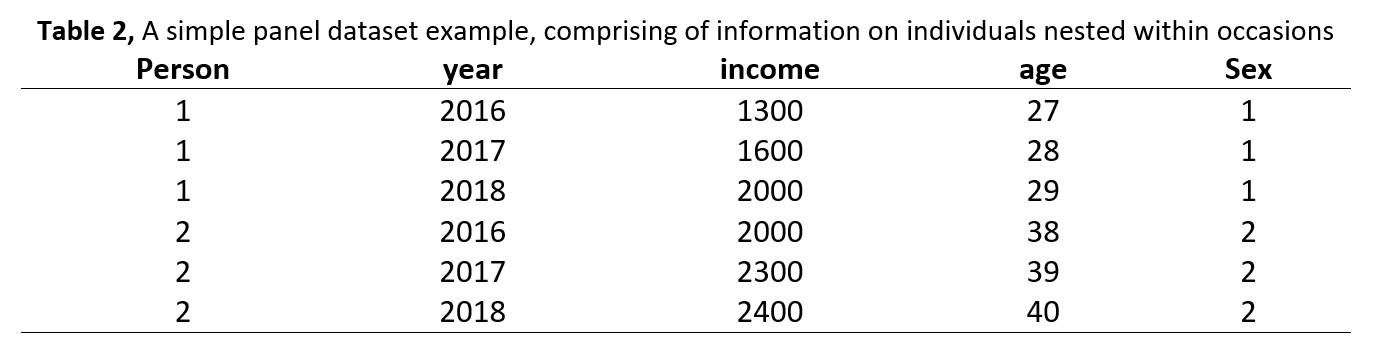 The structure of panel data
So, what is the ‘Fixed Effects’ (fe) model?
‘treats unobserved differences between individuals as a set of fixed parameters that can either be directly estimated or partialed out of estimating equations’

Allison 2009, p. 2
So, what is the ‘Fixed Effects’ model?
Control for all stable unobserved variables. 
Controls for variables that have not or cannot be measured. 
Each individual is their own control 
Controls within individual variation.  
This controls for all time invariant differences between individuals. 
Time varying differences can be included in the model.
Cannot estimate time invariant variables (e.g. sex, ethnicity)
Two requirements: 
The dependent variable must be measured at least 2 time points. 
Predictors must change across time point for a reasonable proportion of cases.
So, what is the 
‘Random Effects’ (re) model?
Classically: individual differences are considered random variables drawn from a specified distribution (e.g. here: Teaching Sociology, University of Limerick)
Now common to always regard the unobserved difference as random variables. 

Allison (2009) what distinguishes the approach from Fixed Effects:
Defined by the structure of the association between observed and unobserved variables. 
Can account for change over time and time invariant variables

The problem: assumes unobserved variables are uncorrelated (independent of) observed variables
Individual effect, constant over time
Fixed effects
Two different error 
terms
Random effects (random intercepts model)
Adapted from Gayle and Lambert (2018)
Some key issues
FE summarizes patterns of change within individuals
Can estimate only explanatory factors which change over time
Produces optimally low standard errors, because between subjects variance is not part of the error (consistent)

RE analyses change within and between individuals 
Can estimate explanatory factors which change over time and also time constant ones
Assumption that unobserved variables are uncorrelated with the observed
More efficient, uses more information to estimate parameters

See, Rabe-Hesketh and Skrondal (2008, p.124)